Information Retrieval
COMP3211 Advanced Databases
Dr Nicholas Gibbins – nmg@ecs.soton.ac.uk
2020-2021
A Definition
Information retrieval (IR) is the task of finding relevant documents in a collection

Best known modern examples of IR are Web search engines
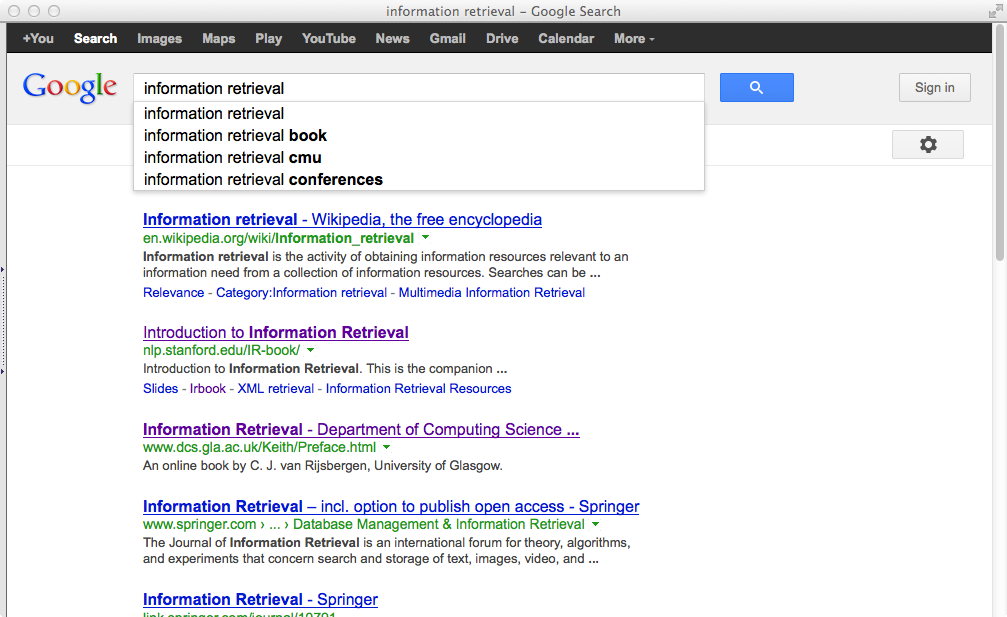 3
Overview
Information Retrieval System Architecture
Implementing Information Retrieval Systems
Indexing for Information Retrieval
Information Retrieval Models
Boolean
Vector
Evaluation
4
The Information Retrieval Problem
The primary goal of an information retrieval system is to retrieve all the documents that are relevant to a user query while retrieving as few non-relevant documents as possible
5
Terminology
An information need is a topic about which a user desires to know more
A query is what the user conveys to the computer in an attempt to communicate their information need. 
A document is relevant if it is one that the user perceives as containing information of value with respect to their personal information need.
6
High-Level System Architecture
query
document collection
query 
parsing
indexer
index
retrieval and ranking
answerset
7
Characterising IR Systems
Document collection
Document granularity: paragraph, page or multi-page text
Query
Expressed in a query language 
List of words [AI book], a phrase [“AI book”], contain boolean operators [AI AND book] and non-boolean operators [AI NEAR book]
Answer Set
Set of documents judged to be relevant to the query
Ranked in decreasing order of relevance
8
Implementing IR Systems
User expectations of information retrieval systems are exceedingly demanding
Need to index billion document collections
Need to return top results from these collections in a fraction of a second

Design of appropriate document representations and data structures is critical
9
Information Retrieval Models
An information retrieval model consists of
A set D of representations of the documents in the collection
A set Q of representations of user information needs (queries)
A ranking function R(di,qi) that associates a real number with a query representation qi ∈ Q and a document representation di ∈ D
queries
qi
R(qi,di)
di
documents
Information Retrieval Models
Information retrieval systems are distinguished by how they represent documents, and how they match documents to queries

Several common models:
Boolean (set-theoretic)
Algebraic (vector spaces)
Probabilistic
11
[Speaker Notes: We’ll look at the first two in this lecture in detail]
Implementing Information Retrieval
Term Selection
Information retrieval systems either:
index all words contained in documents (full-text indexing)
selectively extract index terms from the documents that are to be indexes
term selection
docs
Stemming
Manualindexing
Tokens
Stop word removal
Noun grouping
index terms
full text
Tokenisation
Identify distinct words
Separate on whitespace, turn each document into list of tokens
Discard punctuation (but consider tokenisation of O’Neill, and hyphens)
Fold case, remove diacritics
Tokenisation is language-specific
Identify language first (using character n-gram model, Markov model)
Languages with compound words (e.g. German, Finnish) may require special treatment (compound splitting)
Languages which do not leave spaces between words (e.g. Chinese, Japanese) may require special treatment (word segmentation)
14
[Speaker Notes: Hyphenation – add both hyphenated token and component tokens]
Word Significance
Pn
Zipf’s law: Pn ~= 1/na
wordfrequency
n
word rank order
15
Word Significance
upper cut-off
Pn
lower cut-off
wordfrequency
Resolving power ofsignificant words
significant words
n
word rank order
16
Stop Word Removal
Extremely common words have little use for discriminating between documents
e.g. the, of, and, a, or, but, to, also, at, that...
Construct a stop list
Sort terms by collection frequency
Identify high frequency stop words (possibly hand-filtering)
Use stop list to discard terms during indexing
17
Noun Grouping
Most meaning is carried by nouns

Identify groups of adjacent nouns to index as terms
e.g. railway station
Special case of biword indexing
18
Stemming
Terms in user query might not exactly match document terms
query contains ‘computer’, document contains ‘computers’
Terms have wide variety of syntactic variations
Affixes added to word stems, that are common to all inflected forms
For English, typically suffixes
e.g. connect is the stem of: connected, connecting, connects
Use stemming algorithm: 
to remove affixes from terms before indexing 
when generating query terms from query
19
[Speaker Notes: Small increase in recall]
Stemming Algorithms
Lookup table
Contains mappings from inflected forms to uninflected stems
Suffix-stripping
Rules for identifying and removing suffixes
e.g. ‘-sses’→‘-ss’
Porter Stemming Algorithm
Lemmatisation
Identify part of speech (noun, verb, adverb)
Apply POS-specific normalisation rules to yield lemmas
20
[Speaker Notes: lemma: dictionary form of a word (as opposed to a stem)]
Stemming
Yields small (~2%) increase in recall for English
More important in other languages
Can harm precision
‘stock’ versus ‘stocking’

Difficult in agglomerative languages (German, Finnish) 
Difficult in languages with many exceptions (Spanish)
Use a dictionary
21
Manual Indexing
Identification of indexing terms by a (subject) expert

Indexing terms typically taken from a controlled vocabulary
may be a flat list of terms, or a hierarchical thesaurus
may be structured terms (e.g. names or structures of chemical compounds)
22
Result Presentation
Probability ranking principle
List ordered by probability of relevance
Good for speed
Doesn’t consider utility
If two copies of most relevant document, second has equal relevance but zero utility once you’ve seen the first.

Many IR systems eliminate results that are too similar
23
Result Presentation
Results classified into pre-existing taxonomy of topics
e.g. News as world news, local news, business news, sports news
Good for a small number of topics in collection

Document clustering creates categories from scratch for each result set
Good for broader collections (such as WWW)
24
Indexing
Lexicon
Data structure listing all the terms that appear in the document collection
Lexicon construction carried out after term selection
Usually hash table for fast lookup
aardvark
antelope
antique
...
Inverted Index
Data structure that relates a word in the lexicon to a document in which it appears (a posting)
May also include:
occurrence count within document
pointer to location of word within document
aardvark
d17
d23
antelope
d13
d19
d29
antique
d17
d20
d31
d32
...
lexicon
postings
Searching for single words, attempt 1
If postings consist only of document identifiers, no ranking of results is possible
Lookup query term in lexicon 
Use inverted index to get address of posting list
Return full posting list
28
Searching for single words, attempt 2
If postings also contain term count, we can do some primitive ranking of results:
Lookup query term in lexicon 
Use inverted index to get address of posting list
Create empty priority queue with maximum length R
For each document/count pair in posting list
If priority queue has fewer than R elements, add (doc, count) pair to queue
If count is larger than lowest entry in queue,delete lowest entry and add the new pair
29
Boolean Model
Boolean Model
Lookup each query term in lexicon and inverted index

Apply boolean set operators to posting lists for query terms to identify set of relevant documents
AND - set intersection
OR - set union
NOT - set complement
31
Example
Document collection:
d1 = “Three quarks for Master Mark”
d2 = “The strange history of quark cheese”
d3 = “Strange quark plasmas”
d4 = “Strange Quark XPress problem”
32
Example
Lexicon and inverted index:
three 	→ 	{d1}quark 	→ 	{d1, d2, d3, d4}master	→ 	{d1}mark 	→ 	{d1}strange	→ 	{d2, d3, d4}history 	→ 	{d2}cheese 	→ 	{d2}plasma 	→ 	{d3}xpress 	→ 	{d4}problem 	→ 	{d4}
33
Example
Query:
“strange” AND “quark” AND NOT “cheese”

Result set:
{d2, d3, d4} ∩ {d1, d2, d3, d4} ∩ {d1, d3, d4} = {d3, d4}
34
Image courtesy of Deborah Fitchett
35
Document Length Normalisation
In a large collection, document sizes vary widely
Large documents are more likely to be considered relevant

Adjust answer set ranking – divide rank by document length
Size in bytes
Number of words
Vector norm
36
Positional Indexes
If postings include term locations, we can also support a term proximity operator 
term1 /k term2
effectively an extended AND operator
term1 occurs in a document within k words of term2

When calculating intersection of posting lists, examine term locations
37
[Speaker Notes: Also a more general NEAR operator]
Biword Indexes
Can extend boolean model to handle phrase queries by indexing biwords (pairs of consecutive terms)
Consider a document containing the phrase “electronics and computer science”
After removing stop words and normalising, index the biwords “electronic computer” and “computer science”
When querying on phrases longer than two terms, use AND to join constituent biwords
38
Vector Model
Beyond Boolean
In the basic boolean model, a document either matches a query or not
Need better criteria for ranking hits (similarity is not binary)
Partial matches
Term weighting
Binary Vector Model
41
Weighted Vector Model
42
Vector Model Similarity
43
Vector Model Similarity
44
Term Weighting
Need a basis for assigning weights to terms in documents

How common is the term in the document?
Within document measure
Term frequency
How common is the term in the document collection?
Collection frequency
Inverse document frequency
45
TF-IDF
46
TF-IDF Example
Consider the following document collection:
d1  = “Introduction to Expert Systems”
d2  = “Expert System Software: Engineering and Applications”
d3  = “Expert Systems: Principles and Programming”
d4  = “The Essence of Expert Systems”
d5  =  “Knowledge Representation and Reasoning”
d6  =  “Reasoning About Uncertainty”
d7  = “Handbook of Knowledge Representation”
d8  = “Expert Python Programming”
47
TF-IDF Example
48
[Speaker Notes: Assuming that ‘and’]
Query Refinement
Query Refinement
Typical queries very short, ambiguous
Add more terms to disambiguate, improve

Often difficult for users to express their information needs as a query
Easier to say which results are/aren’t relevant than to write a better query
50
Rocchio Method
51
Rocchio Method
52
Evaluation
Relevance
Relevance is the key to determining the effectiveness of an IR system
Relevance (generally) a subjective notion
Relevance is defined in terms of a user’s information need
Users may differ in their assessment of relevance of a document to a particular query
54
Relevance versus Retrieved
The set of all documents
The set of retrieveddocuments
The set of relevant documents
R
A
55
[Speaker Notes: Maximise the intersection between these two sets]
Precision and Recall
Two common statistics used to determine effectiveness:

Precision: What fraction of the returned results are relevant to the information need? 

Recall: What fraction of the relevant documents in the collection were returned by the system?
56
Precision and Recall
57
[Speaker Notes: Contingency table

Very difficult to compute recall in WWW because no easy way to examine every page of the web
Estimate recall by sampling or ignore completely]
Precision and Recall, an alternative view
Positive and Negative Rates
[Speaker Notes: Specificity measures how well the system rejects irrelevant documents]
Example
Precision versus Recall
Can trade off precision against recall
A system that returns every document in the collection as its result set guarantees recall of 100% but has low precision
Returning a single document could give low recall but 100% precision
61
Precision versus Recall
precision
varying control parameter
line of iso-effectiveness
recall
62
Precision versus Recall
precision
Increasing effectiveness
recall
63
[Speaker Notes: Note: comparison using AVERAGED precision/recall]
Precision versus Recall - Example
An information retrieval system contains the following ten documents that are relevant to a query q: d1, d2, d3, d4, d5, d6, d7, d8, d9, d10
In response to q, the system returns the following ranked answer set containing fifteen documents (bold are relevant): d3, d11, d1, d23, d34, d4, d27, d29, d82, d5,d12, d77, d56, d79, d9
64
Precision versus Recall - Example
65
Precision versus Recall - Example
Calculate curve at eleven standard recall levels:0%, 10%, 20%, ... 100%

If only d3 is returned
Precision = 1 / 1 = 100%
Recall = 1 / 10 = 10%
66
Precision versus Recall - Example
Calculate curve at eleven standard recall levels:0%, 10%, 20%, ... 100%

If d3, d11, d1 are returned
Precision = 2 / 3 = 67%
Recall = 2 / 10 = 20%
67
Precision versus Recall - Example
Calculate curve at eleven standard recall levels:0%, 10%, 20%, ... 100%

If d3, d11, d1, d23, d34, d4 are returned
Precision = 3 / 6 = 50%
Recall = 3 / 10 = 30%
68
Precision versus Recall - Example
Calculate curve at eleven standard recall levels:0%, 10%, 20%, ... 100%

If d3, d11, d1, d23, d34, d4, d27, d29, d82, d5 are returned
Precision = 4 / 10 = 40%
Recall = 4 / 10 = 40%
69
Precision versus Recall - Example
Calculate curve at eleven standard recall levels:0%, 10%, 20%, ... 100%

If full answer set is returned
Precision = 5 / 15 = 33%
Recall = 5 / 10 = 50%
70
Precision versus Recall
71
Accuracy
72
F-Measure
73
Average Precision at N (P@N)
For most users, recall is less important than precision
How often do you look past the first page of results?
Calculate precision for the first N results
Typical values for N: 5, 10, 20
Average over a sample of queries (typically 100+)
74
[Speaker Notes: How often do you look past the first page of results?]
Receiver Operating Characteristic
Plot curve with:
True Positive Rate on y axis (Recall or Sensitivity)
False Positive Rate on x axis (1 – Specificity)
75
Receiver Operating Characteristic Curve
perfect
1.0
better
TPR
worse
line of discrimination
0.0
0.0
FPR
1.0
76
Other Effectiveness Measures
Reciprocal rank of first relevant result:
if the first result is relevant it gets a score of 1
if the first two are not relevant but the third is, it gets a score of 1/3

Time to answer measures how long it takes a user to find the desired answer to a problem
Requires human subjects
77
Moving to Web Scale
Scale
Typical document collection:
1E6 documents; 2-3 GB of text
Lexicon of 500,000 words after stemming and case folding; can be stored in ~10 MB
Inverted index is ~300 MB (but can be reduced to >100 MB with compression)
79
Web Scale
Web search engines have to work at scales over four orders of magnitude larger (estimate of 1.1E10+ documents in 2005)
Index divided into k segments on different computers
Query sent to computers in parallel
k result sets are merged into single set shown to user
Thousands of queries per second requires n copies of k computers
Web search engines don’t have complete coverage (Google was best at ~8E9 documents in 2005)
80
Extended Ranking
So far, we’ve considered the role that document content plays in ranking
Term weighting using TF-IDF

Can also use document context – hypertext connectivity
HITS (Hyperlink-Induced Topic Search)
Google PageRank
81
Hyperlink-Induced Topic Search
PageRank
Next lecture: NoSQL Databases